Презентация на тему:ОБЪЕДИНЕННОЕ КОРОЛЕВСТВО» 5 класс
Учитель  английского языка 1 категории:Шейгасанова Л.Ш.
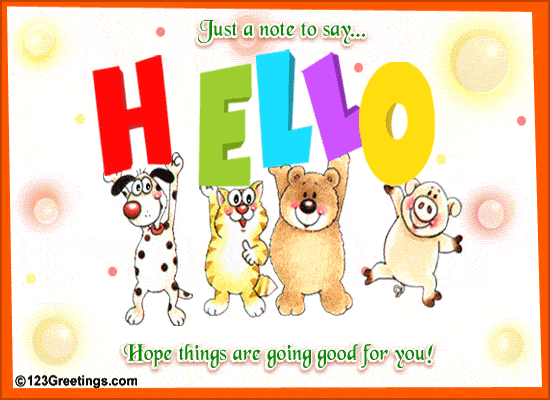 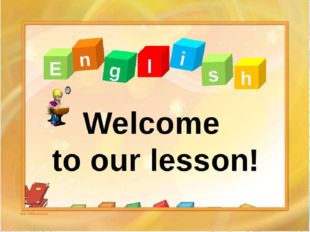 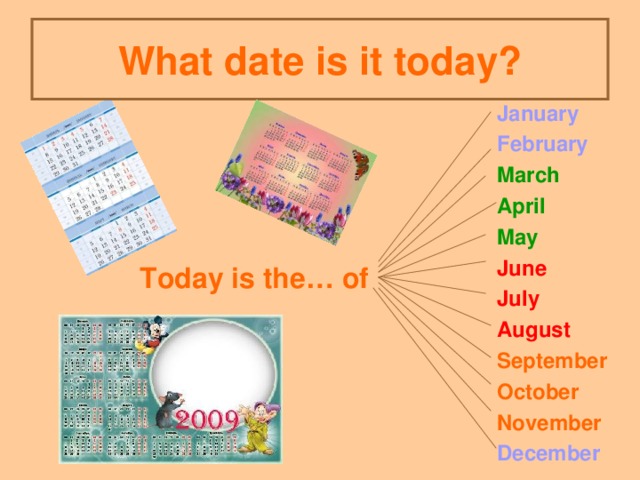 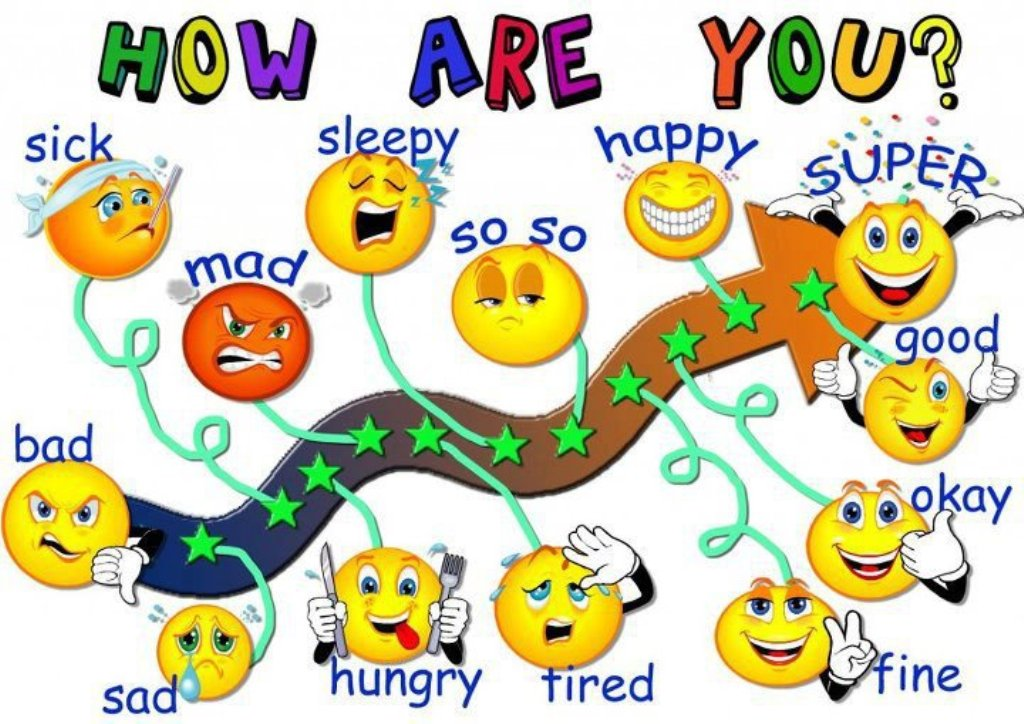 ?
THE 
RAPHYGEOG 
FO HET 
KU DAN SIT TICALPOLI LOOKOUT
THE GEOGRAPY OF THE UK AND ITS POLITICAL OUTLOOK
The LAND AND PEOPLE OF GREAT BRITAIN
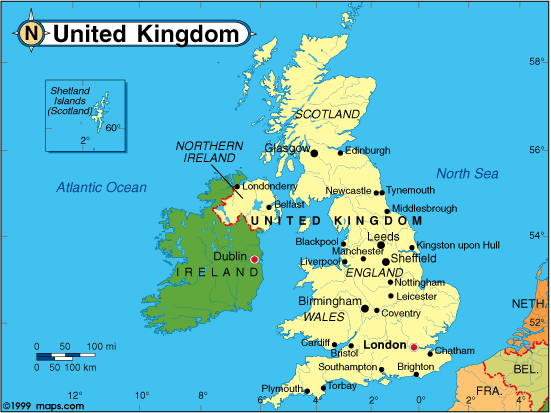 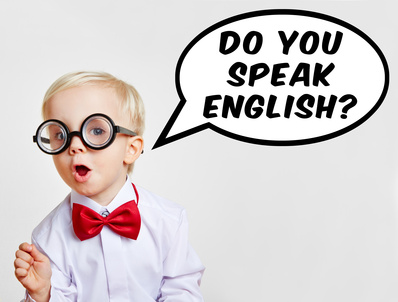 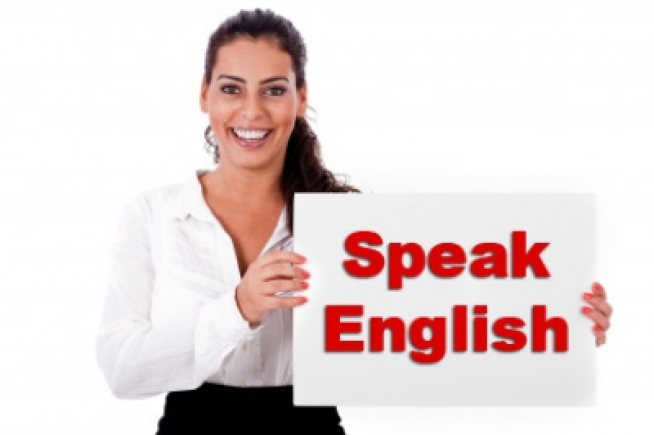 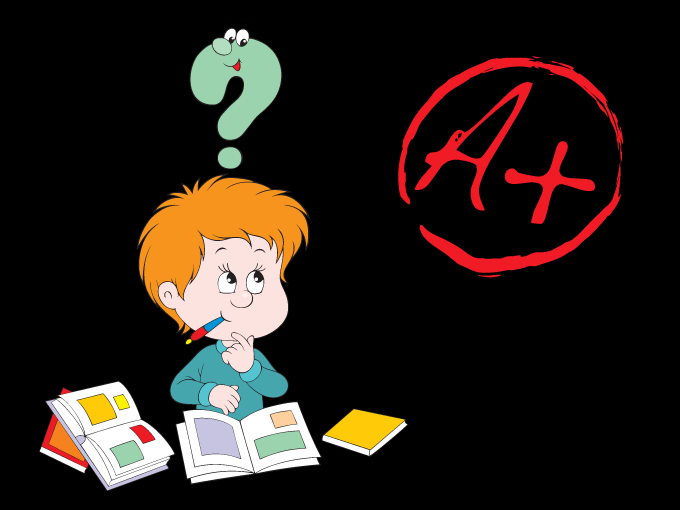 PLAN
Ex.5,6 p.4-5
Ex.9,10 p.18
Ex.15,16,17 p.10
Plan
1. Revise phrases of likes/dislikes/weather.
2 Role-play the dialogues 
3 Write lexical dictation
 4  Brush up knowledge of Grammar rule 
(« Article with geographical names»).
 5 Read the text to get more information about the country.
 6 Retell the text
LET US REWIEW!
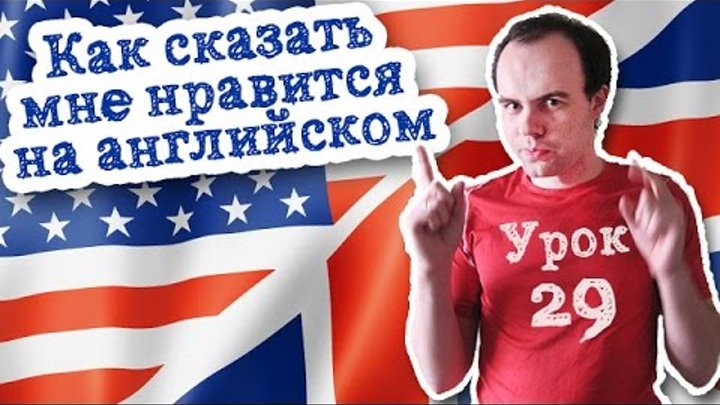 Ex.5,6 p.4-5
SOCIAL ENGLISH
DIALOGUES
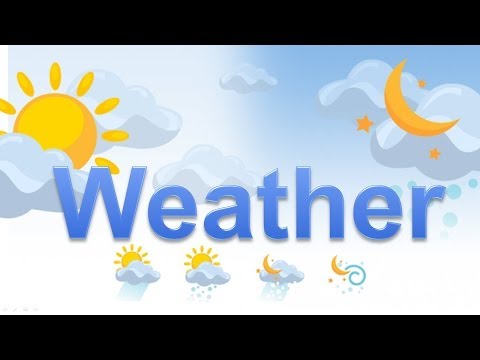 Ex.9,10 p.18-19
SOCIAL ENGLISH
DIALOGUES
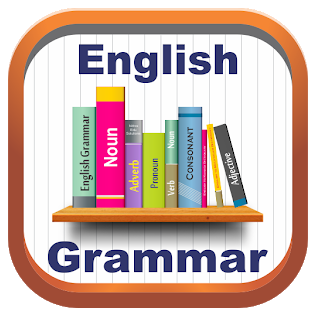 1 SHORT ANSWERS
So+ сказуемое+подлежащее
Be в настоящем am,is,are
Be в прошедшем was/were
Have/has/can-надо повторить
Настоящее простое do/does
Прошедшее простое did
Будущее простое will
SHORT ANSWERS
So+ сказуемое+подлежащее
Be в настоящем-?
Be в прошедшем-?
Have/has/can-?
Настоящее простое-?
Прошедшее простое-?
Будущее простое -?
SHORT ANSWERS
So+ сказуемое+подлежащее
1 I am a pupil.So… I
2 I like sweets.So… I  
3 I have a dog.So… I  
4 I can swim.So… I 
5  I will fly to Moscow. So… I
SHORT ANSWERS
So+ сказуемое+подлежащее
1 I am a pupil.So am I
2 I like sweets.So do I  
3 I have a dog.So have I  
4 I can swim.So can I 
5  I will fly to Moscow. So will I
YOUR MARK!
5 POINTS=5(EXCELLENT)
4 POINTS=4(GOOD)
3 POINTS=3(SATIS)
2 POINTS=2(POOR)
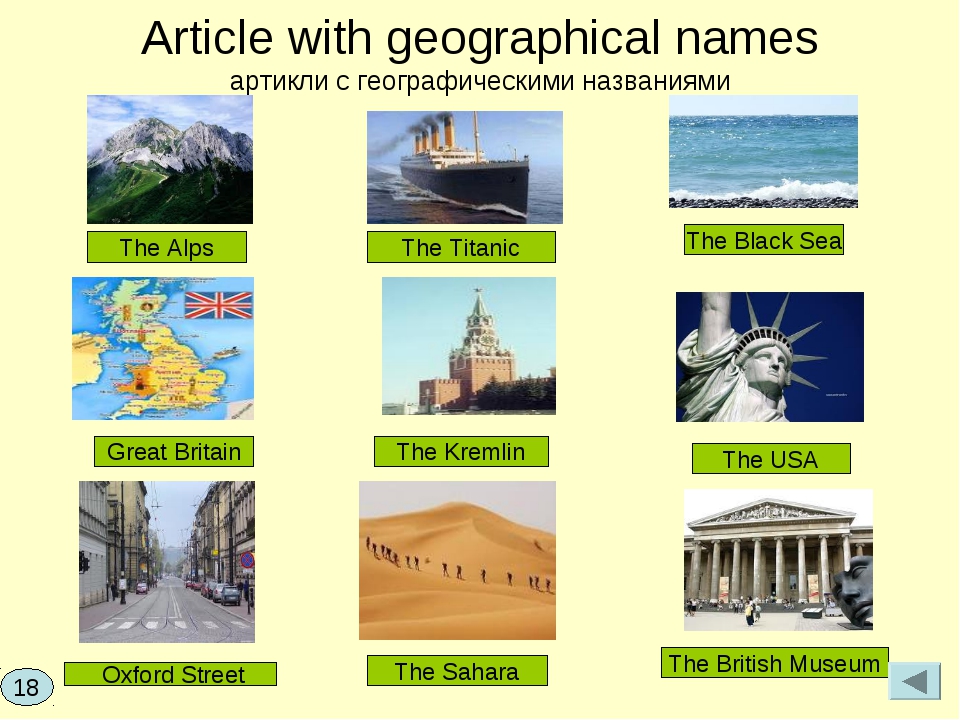 ex.15 p.10
[ju:,naitid ‘kiŋdəm]
...
are used with the definite article.
cities 
seas
countries
an island
rivers
oceans
nations…
groups of islands
mountain ranges
official names of states
continents
cities 
seas
countries
an island
rivers
groups of islands
 mountain ranges
official names of states
continents
oceans
nations…
are used with the definite article.
Correct the mistakes
1 The Scotland
2 Union Jack
3 Atlantic Ocean
4 Irish Republic
5 The Belfast
LET’S CHECK
1 - Scotland
2  The Union Jack
3 The Atlantic Ocean
4 The Irish Republic
5 - Belfast
YOUR MARK!
5 POINTS=5(EXCELLENT)
4 POINTS=4(GOOD)
3 POINTS=3(SATIS)
2 POINTS=2(POOR)
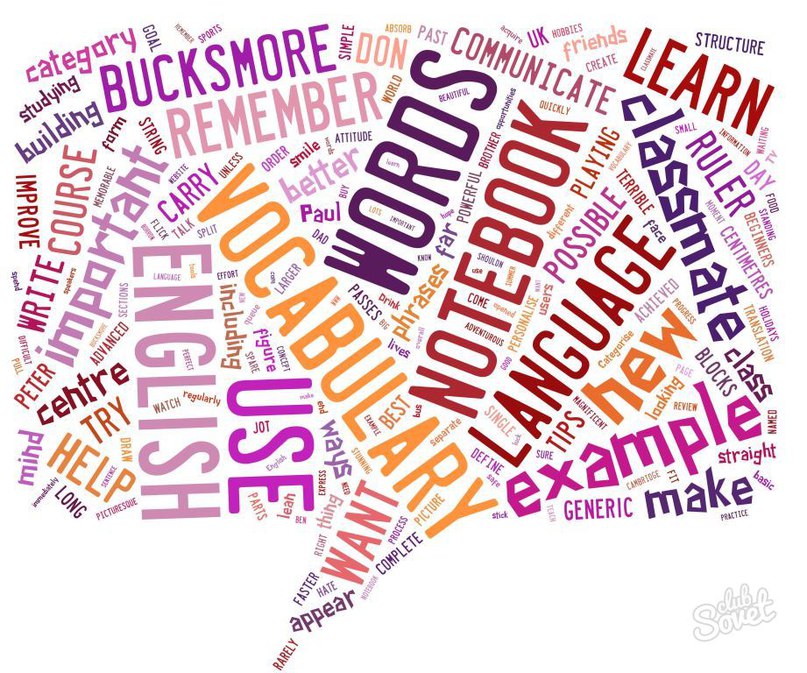 kingdom[‘kindem]
state[steit]
sign[sain]
industry[‘indestri]
Industrial[in’d∆striel]
saint[seint]
consist of [ken’sist  ev]
surprise[se’praiz]
to be surprised of
lonely[‘lounli]
careful[‘keэful]
careless[‘keэlis]
carefully[‘keэfuli]
carelessly[‘keэlisli]
especially[I’spe∫li]
kindom
steit
siagn
industri
Indastrial
kingdom[‘kindem]
state[steit]
sign[sain]
industry[‘indestri]
Industrial[in’d∆striel]
saint[seint]
consist of [ken’sist  ev]
surprise[se’praiz]
to be surprised of
lonely[‘lounli]
careful[‘keэful]
careless[‘keэlis]
carefully[‘keэfuli]
carelessly[‘keэlisli]
especially[I’spe∫li]
YOUR MARK!
5 POINTS=5(EXCELLENT)
4 POINTS=4(GOOD)
3 POINTS=3(SATIS)
2 POINTS=2(POOR)
1.What is the official name of the country?
2.How many parts are there in the UK?
3.Name all of them and their capitals.Can you show them on the map?
4. What is the UK washed by? 
5.What separates Great Britain and Ireland?
6.What separates Great Britain and Europe?
7 How many people live in Britain?
8 What are big industrial cities?
9 What is the flag of the UK?
10 What is it made up?
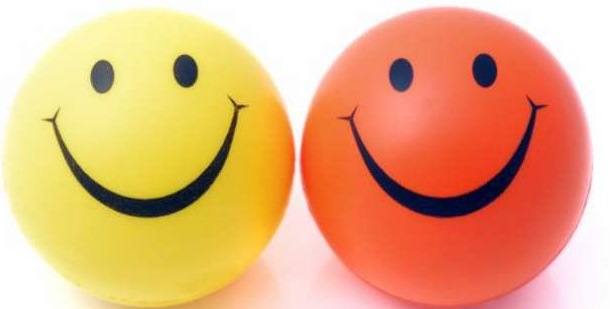 Правила работы в паре
Помните: 
-Вместе вы сможете сделать быстрее, чем каждый по отдельности.
-Работать должен каждый на общий результат.
-Распределите обязанности, если задание письменное.
- Старайтесь работать тихо, не мешая другим.
The capital of страна…is…столица
The…национальность live there
 The…национальность speak…язык
PLAN
1 GEOGRAPHICAL POSITION
2 PEOPLE
3 LANGUAGES
4 THE FLAG
We have +V3/Ved
Plan
1. Revise phrases of likes/dislikes/weather.
2 Role-play the dialogues 
3 Write lexical dictation
 4  Brush up knowledge of Grammar rule 
(« Article with geographical names»).
 5 Read the text to get more information about the country.
 6 Retell the text
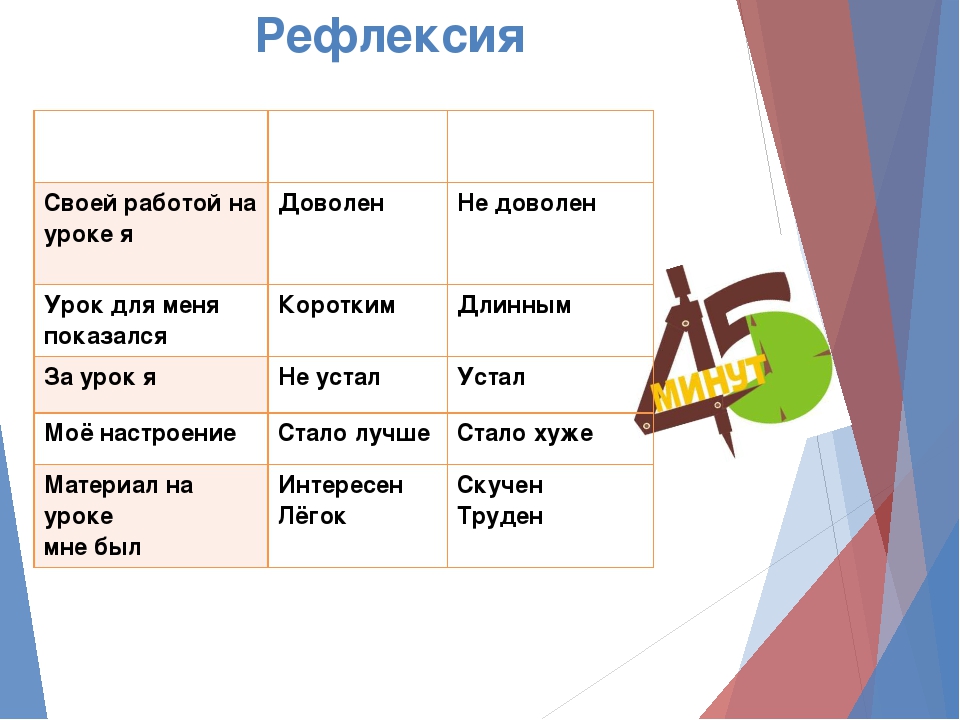 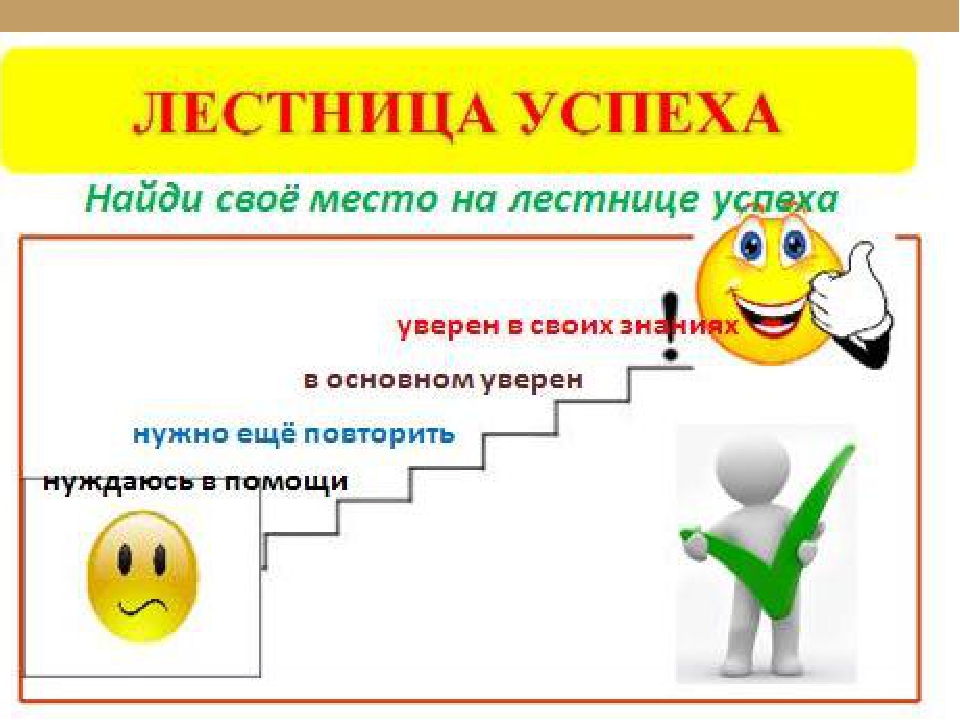 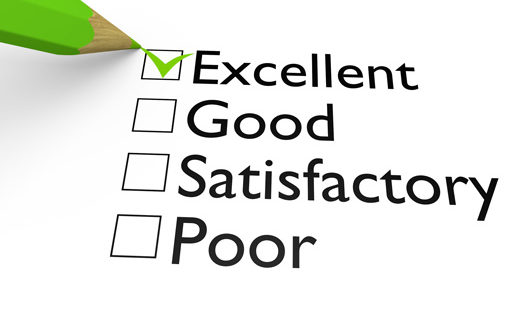 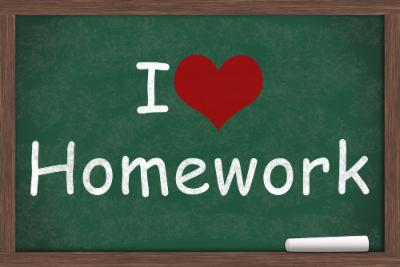 Презентация 10 слайдов про UK с рассказом 10-15 предложений
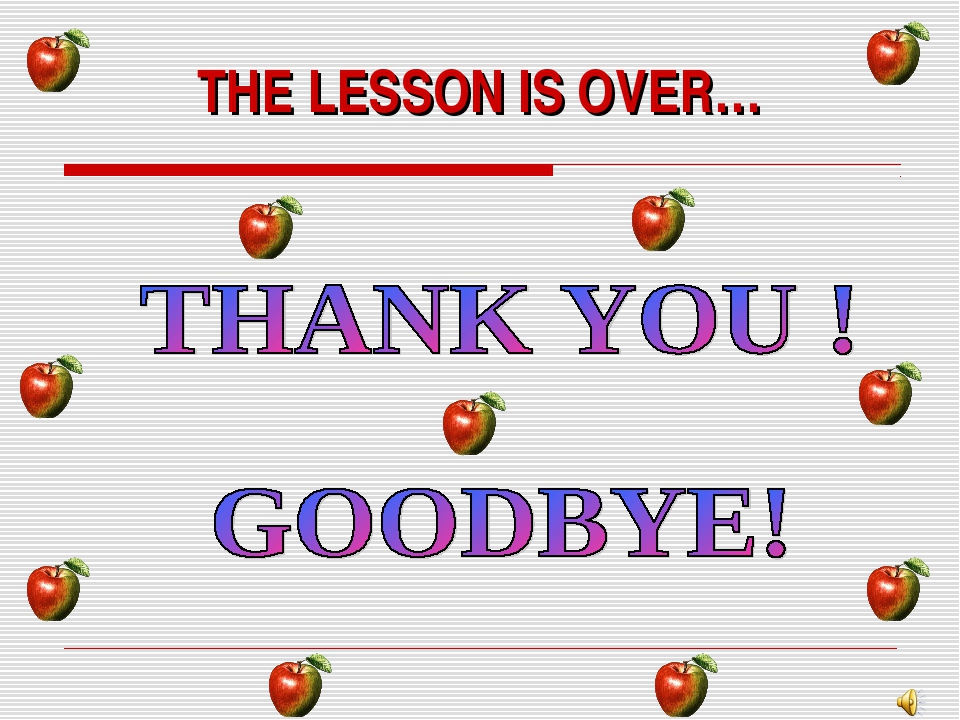